摄影修养和创作第一讲评片标准：一个中心两个要点。中心是主题/主体要突出，立意要清晰；要点之一是各个元素支持主题/主体；如果不支持，对主题/主体干搅就把他们排除在构图之外。
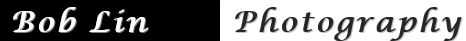 摄影技能
曝光 （Exposure) ：介绍，掌握曝光三要素速度， 光圈，ISO。

构图
三分法，九分法，三角形，引导线。
主题明确，立意好。
想表达什么？
花？树？雪？
如何表达主题/主题？
简洁明快。
构图时的要素要支持主题/主体。
如果有些要素不支持主体，甚至是干搅主体，就把它们排除在构图中。
裁剪后
加一个人，有点意境和情绪。
光圈
构图：三分法和九分法。
引导线
三角形构图：1.支撑；2. 平衡，引导线。
曝光三要素：速度
ISO